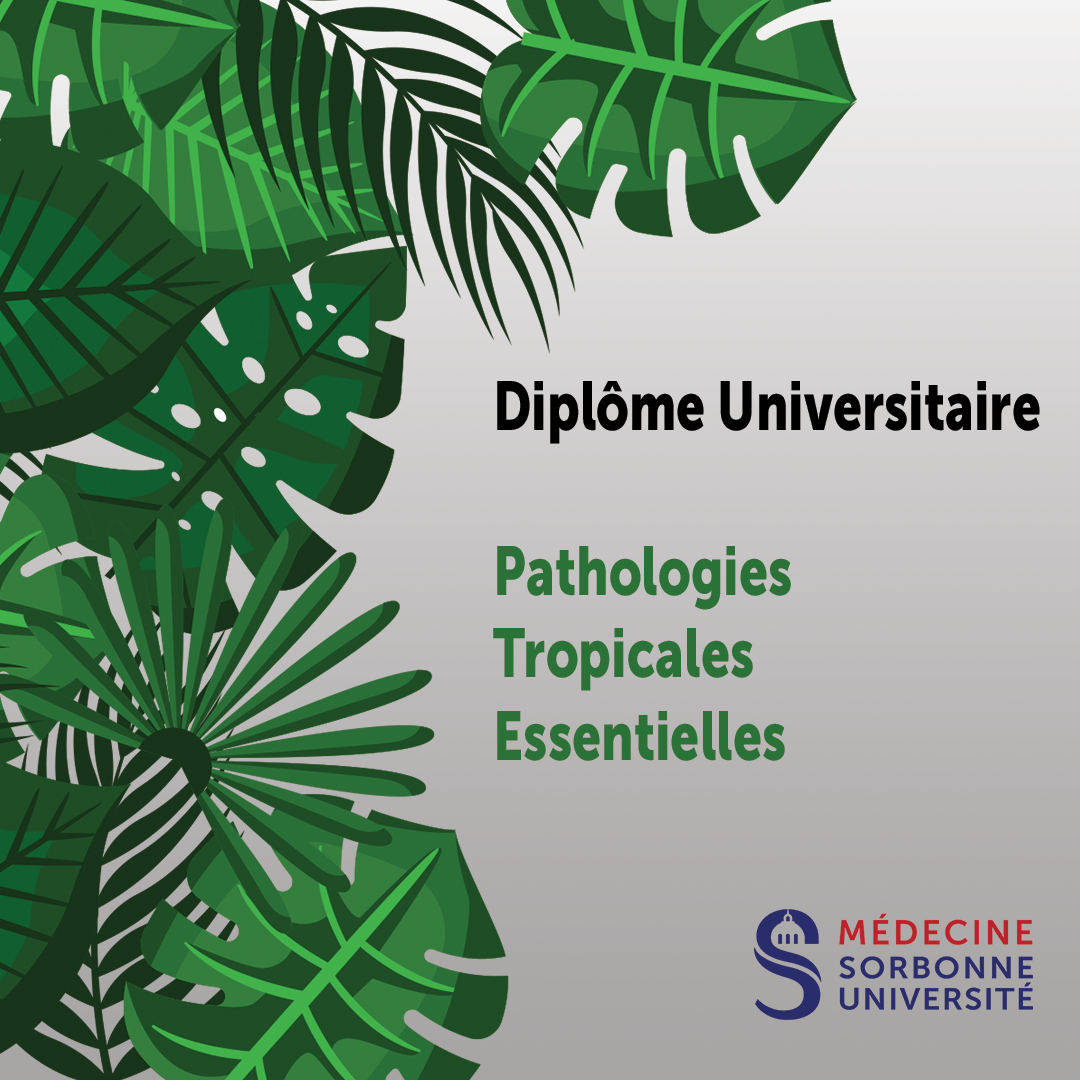 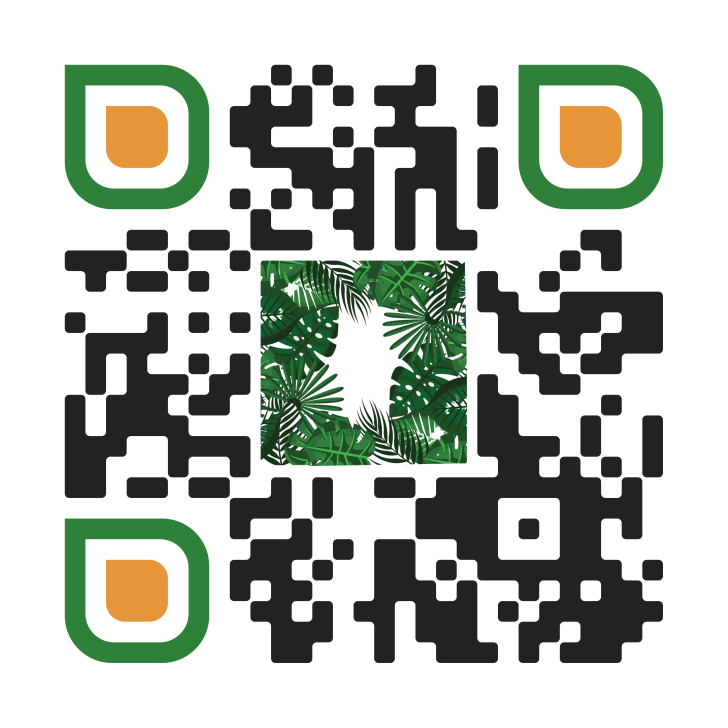 https://dupathologiestropicales.fr